Personal Leadership Training PlanBy:
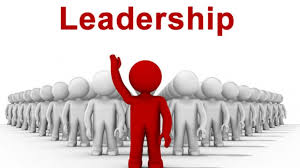 PERSONAL LEADERSHIP TRAINING PLAN
● A personal leadership training plan is one of the best tools to assist explain and direct ones aim of the career (Ross, 2014). 
● This can also help a person to achieve the following results like 
 》be prepared for reviving opportunities and challenges for career improvement.
 》anchorage executive education.
 》
[Speaker Notes: It helps in accomplish personal career gratification.
 》build an impression on the business organization.]
Knowledge required to be a successful leader
Good Communication skills
Effective knowledge about all activities
Motivating the team
Courage to handle all the activities
[Speaker Notes: The primary role of a leader is to handle his team and motivate them to get maximum productivity. The leader needs to have good communication skills and needs to have knoweldge all activities.]
What skills do I have ?
Analyze yourself 
Recognize your leadership abilities
Evaluate your strength and weakness (Mumford et al., 2017)
Combine and compare to your own profile data 
Enter the “ Process “
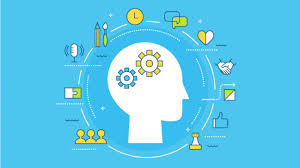 How do “ I” do that ?
Discover the cause for the concern of the in individual or group .
Devise a schedule and vision for comfort or success they can relate to and build up their own 
Direct them to simple assignments which can be calculated to get them started (Goldenhar, Schwatka & Johnson, 2019). 
Develop a new position the person can see themselves in , after completing the assignment.
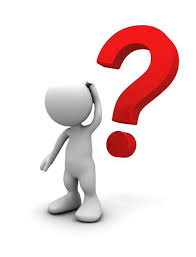 START WITH DISCOVERY
What is the cause for anxiety?
Open ended enquiry to the individual or group
Write them down where they can see them
approve the list, then
Prioritize
Come to understanding
This process will assist to discover :
Whether this is an individual or common problems
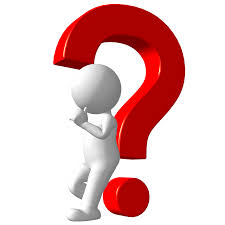 [Speaker Notes: If it’s effect is universal or values based
Supply a plan of attack]
DEVISE A PLAN THEY CONNECT TO
A leader should be aware of the individual or group’s concern and how much is value based or attitude based
Differentiate how their passions are “inordinate” them rather than “controlling” their ability to get success, then connect that in their language
Start developing a plan they agree on, working backwards from their aim with long term and short term measurable projects
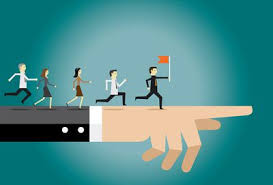 DIRECTING PROJECTS THAT MAKE SUCCESS
Leaders focal point on short, mid, and long range projects that are calculable and timely keeping in mind their behaviors comings (Hloušek & Kopeček, 2018).
To begin personal patterns in the:
Physical
Mental
Spiritual
Which establishes leadership through 
Students
Teachers
Peers
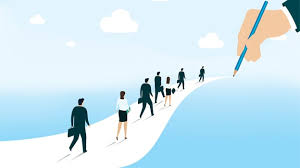 IMAGINE YOUR POSITION
A person’s position is what an individual trusts their life to be
Is the new position within the bounds of the individual or group’s values?
Repositioning needs: 
Opportunity identification
Measured risk and moving out of a comfort zone
Build new connections 
Trust in self and what God can accomplish with you
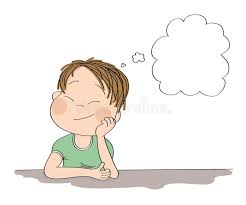 LEADERSHIP SKILLS THAT ARE NEEDED
There is some traits to follow : 
Drive : Leaders display a high level attempt and they have a high desire to reach the goal. They show motivation and they are persistent in their actions.
Passion to lead : Leaders have a great desire to lead and direct others in a correct way (Odom, McKee & Dunn, 2017). They demonstrate the desire to take the responsibility.
Integrity: By showing consistency between word and deed a leader make relationship among themselves and their followers.
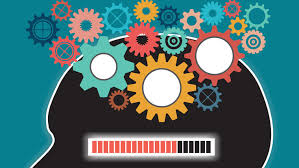 Cont.
Self confidence: Leaders should have self confidence. A follower is looking to their leader for and absence of self doubt. 
Intelligence: Leader need to be enough intelligent to collect , blend and simplify huge amount of information ; and to be capable to create vision, solve problems and make correct decision (Palmer, 2018).
[Speaker Notes: Job relevant knowledge: Effective leader have a huge knowledge about the company, field and industry. In depth knowledge permits leaders to build well-informed conclusion and to understand the implications of those decisions.]
References
Palmer, R. (2018). Leadership Philosophy and Action Plan I. Introduction: Leadership is a highly sought after and valued commodity and good leaders are some of the most valuable entities an organization can come by (Northouse, 2016, p. 1). Some researchers believe that leadership is a personality trait or behavior that some are innately born. Leadership.
Ross, S. (2014). A conceptual model for understanding the process of self-leadership development and action-steps to promote personal leadership development. The Journal of Management Development, 33(4), 299-323.
Odom, S. F., McKee, V., & Dunn, A. L. (2017). Measuring Significant Learning through a Personal Leadership Transformation Assignment in an Undergraduate Leadership Course. Journal of Leadership Education, 16(3).
Mumford, M. D., Steele, L. M., Mulhearn, T. J., McIntosh, T., & Watts, L. L. (2017). Leader planning skills and creative performance: Integration of past, present, and future. In Handbook of Research on Leadership and Creativity. Edward Elgar Publishing. 
Goldenhar, L. M., Schwatka, N., & Johnson, S. K. (2019). Leadership skills for strengthening jobsite safety climate. Journal of safety research, 70, 263-271.
Hloušek, V., & Kopeček, L. (2018). Leader as a focal point: New political entrepreneurs and candidate selection in the Czech republic. In The Selection of Politicians in Times of Crisis (pp. 66-80). Routledge.
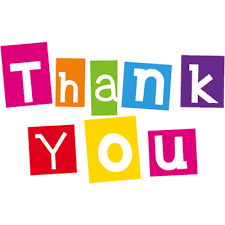